Local Biodiversity by Tousson from France
vocabulary  on what can be seen in the area
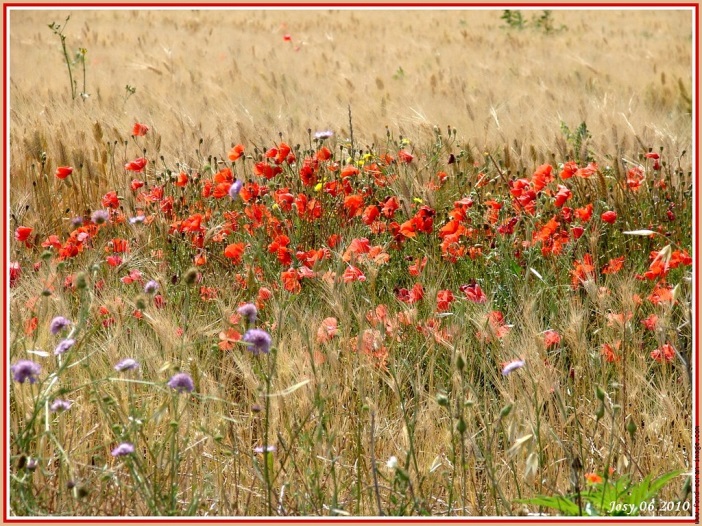 1° Locate Tousson in France
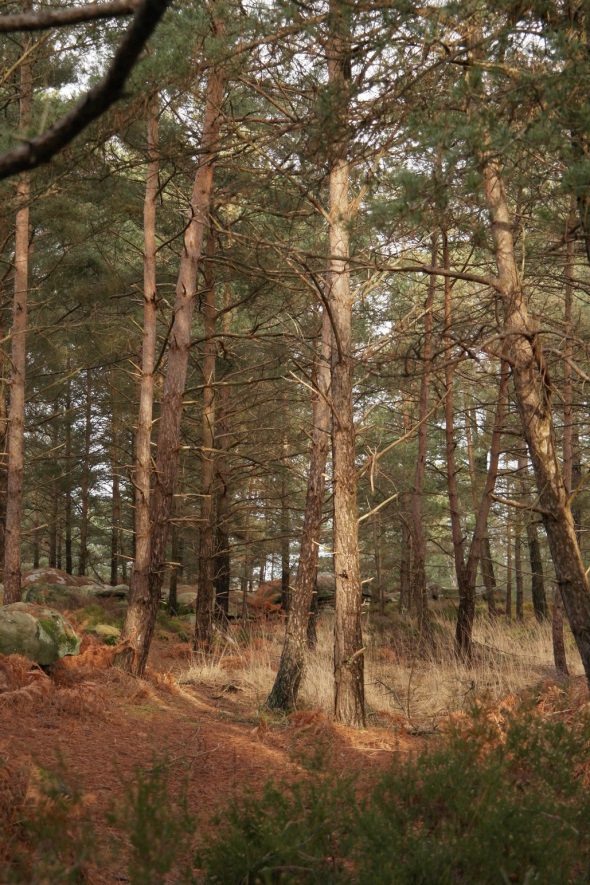 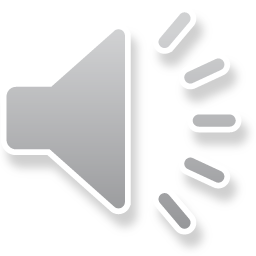 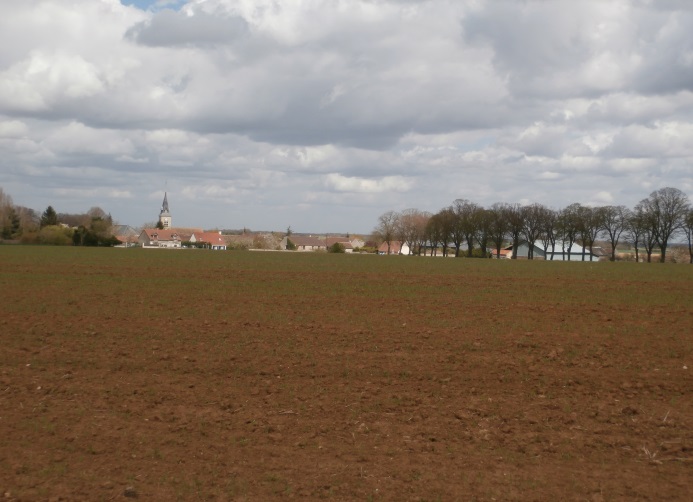 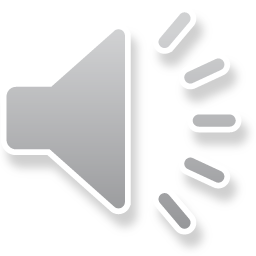 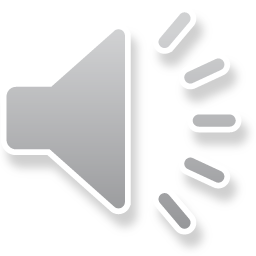 3° field vocabulary
2° forest vocabulary
With children voices
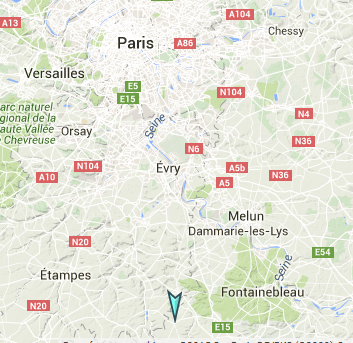 Tousson is a charming village, 70 km from Paris.
TOUSSON
In the surounding of our school, there are fields and forests.
Tousson is 8 km from the famous Fontainebleau forest.
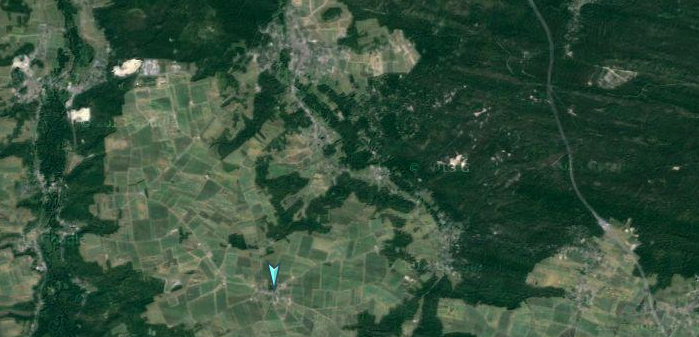 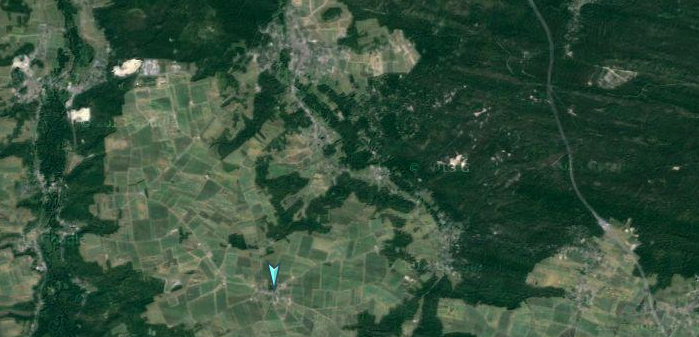 FOREST vocabulary
fields
Forest
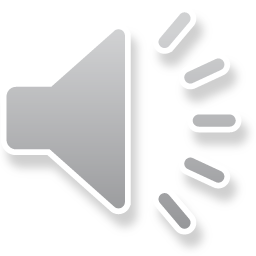 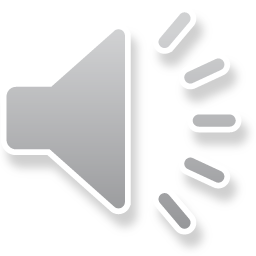 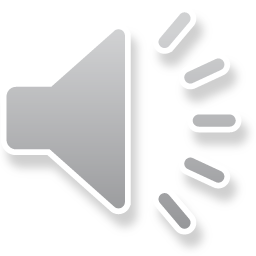 TOUSSON
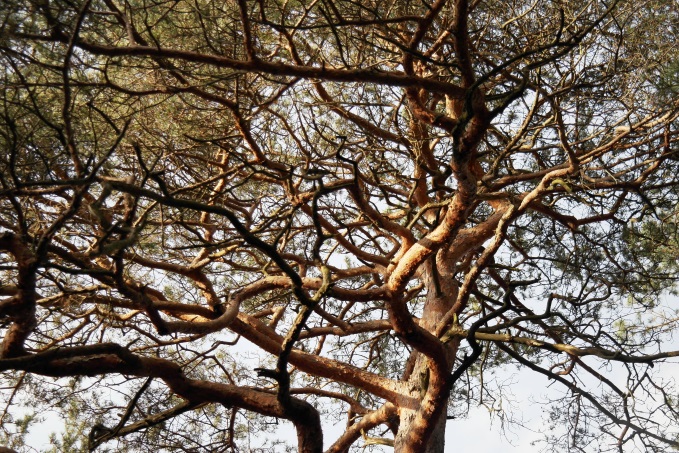 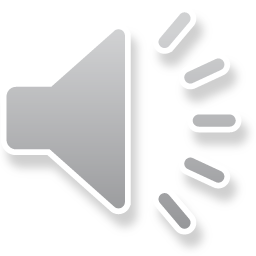 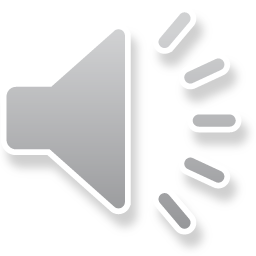 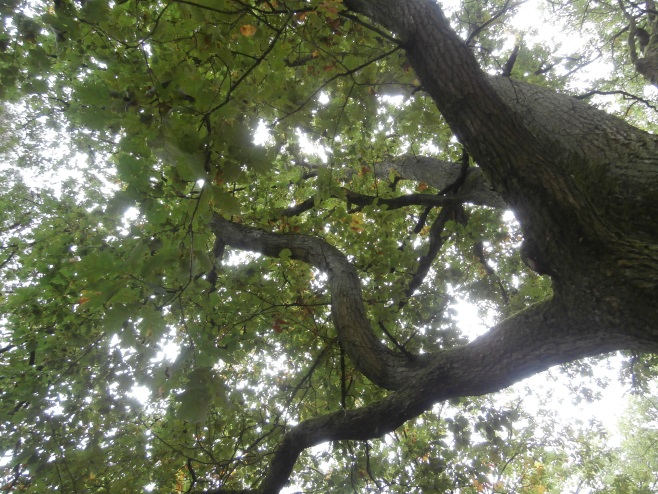 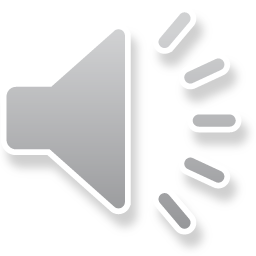 The trunk
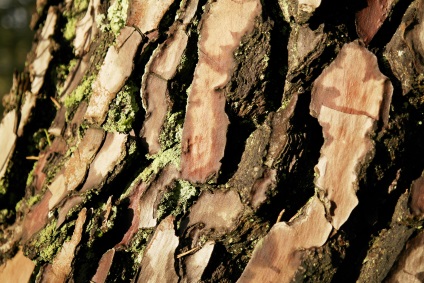 branches of the tree
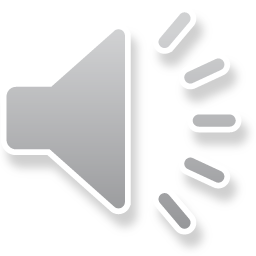 bark
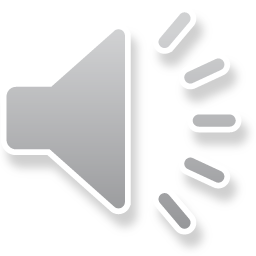 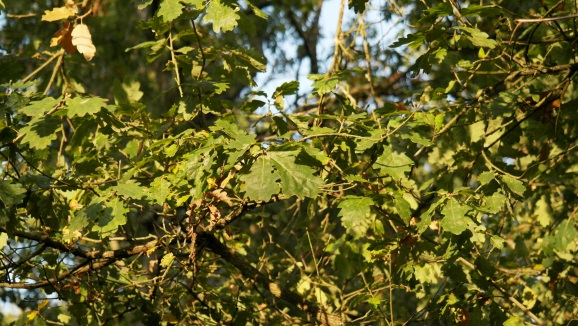 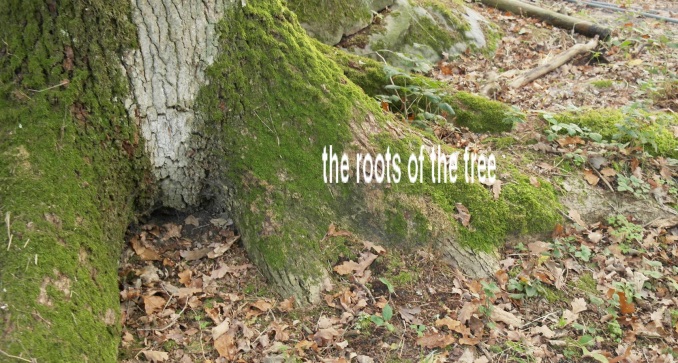 leaves of the tree
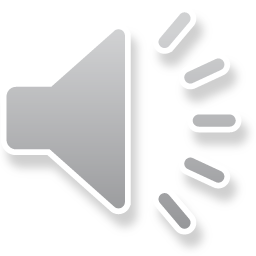 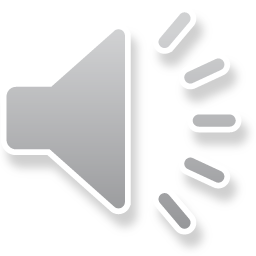 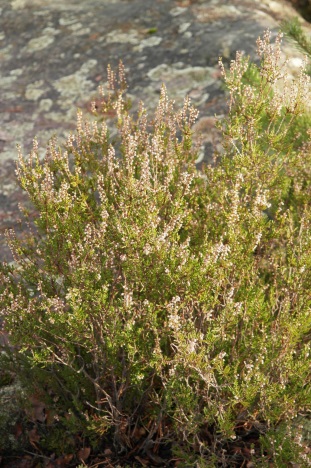 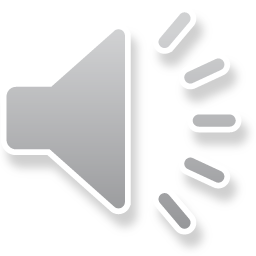 vocabulary of the forest in autumn
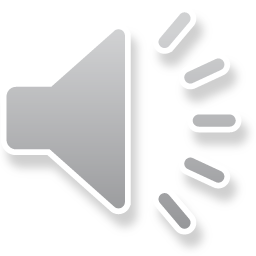 Wild apples!
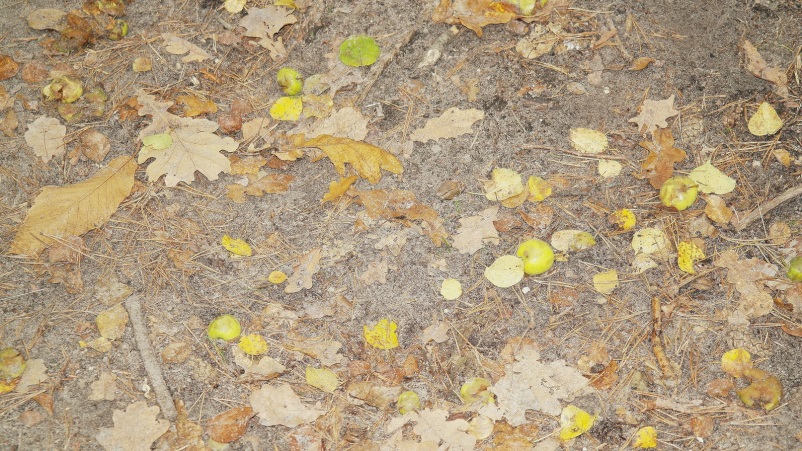 wildflowers
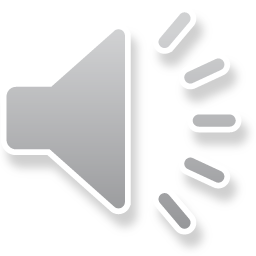 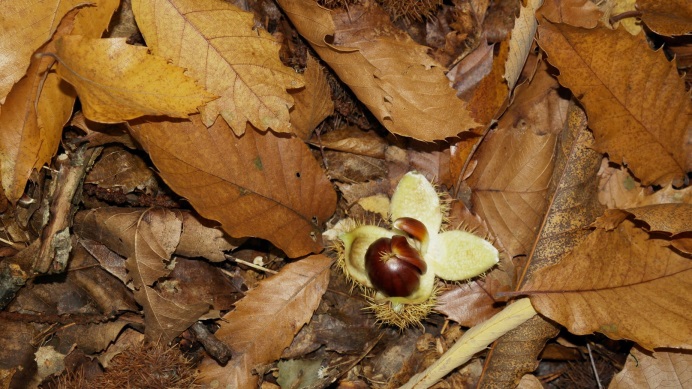 chestnuts
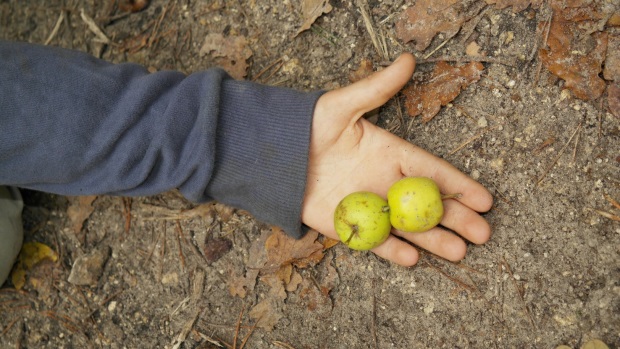 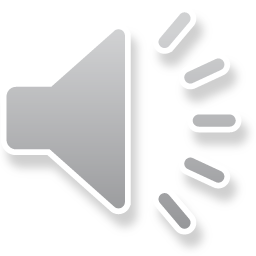 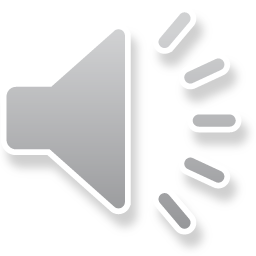 Lots of rocks in the Fontainebleau forest  look like animals:  can you see a crocodile head here?
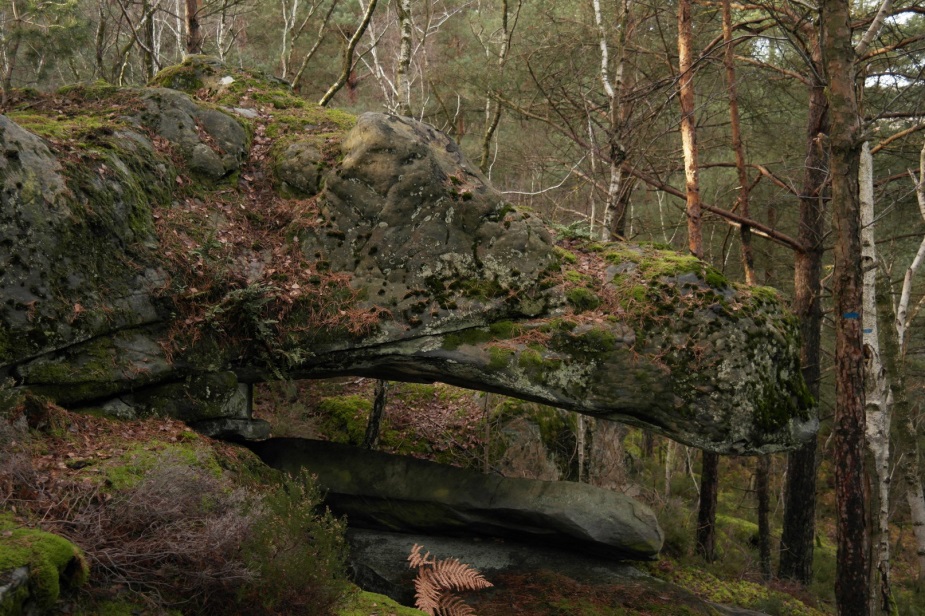 rocks
Wild mushrooms
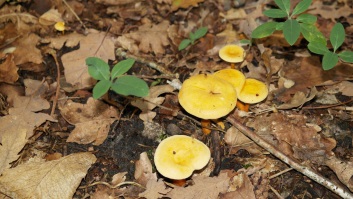 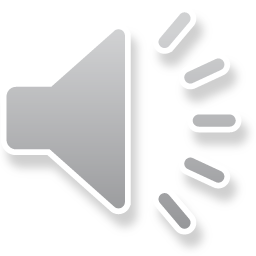 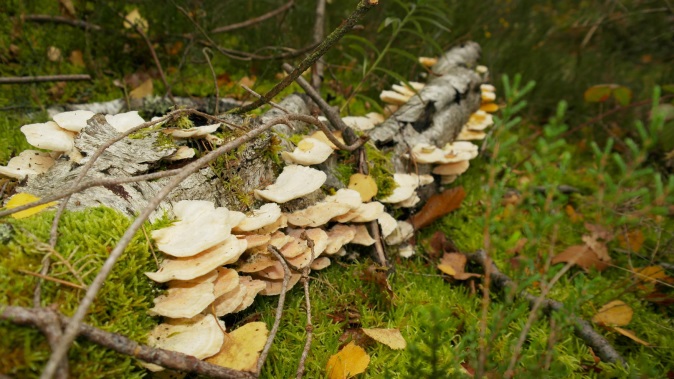 Tousson village is part of a protected park called "gâtinais  park"
Fields vocabulary
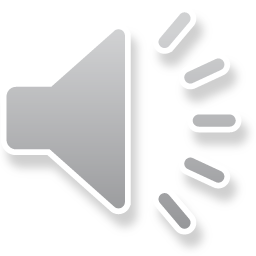 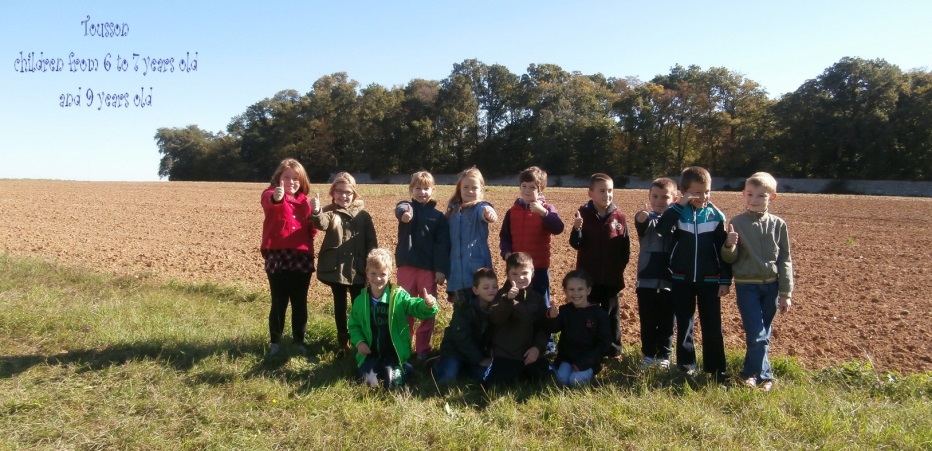 In the fields around Tousson we can see growing
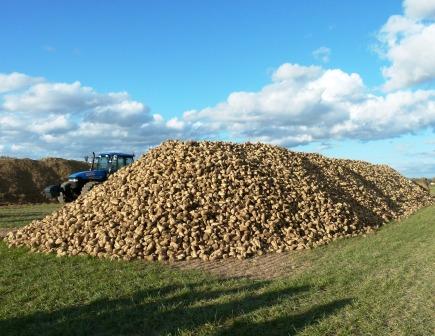 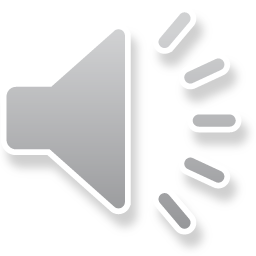 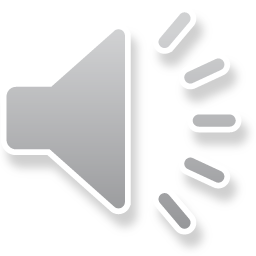 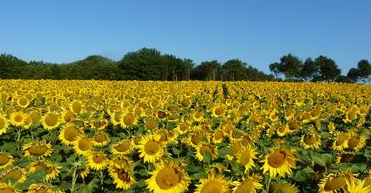 sunflowers
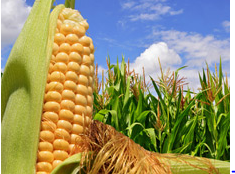 Sugar beet (and a roe deer)
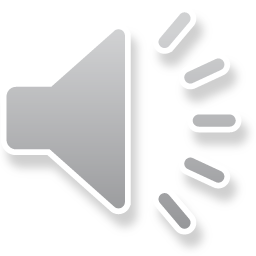 corn
Sugar beet
Oilseed rape
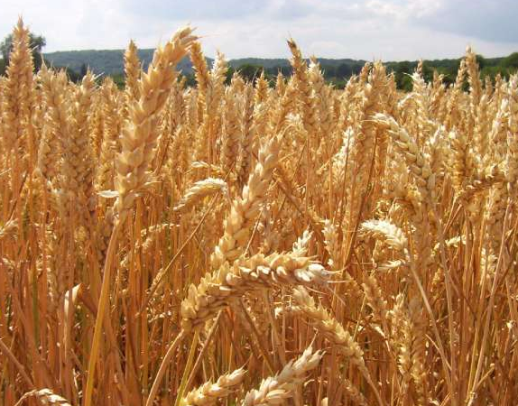 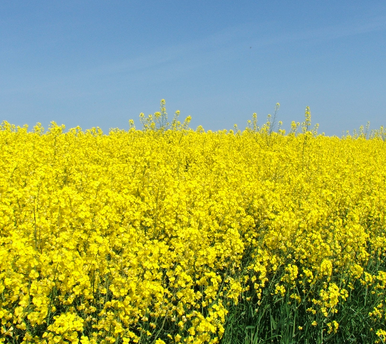 Wheat
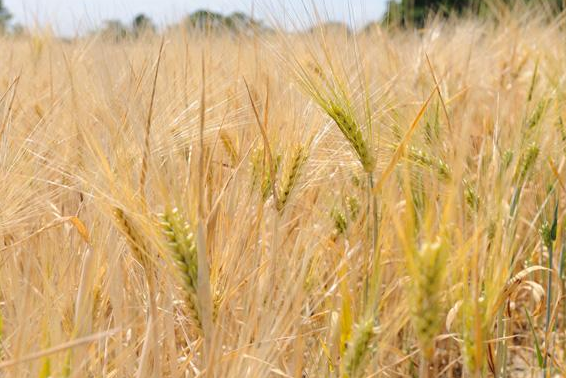 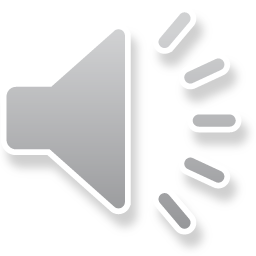 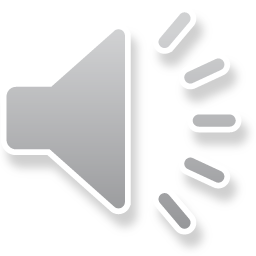 Barley
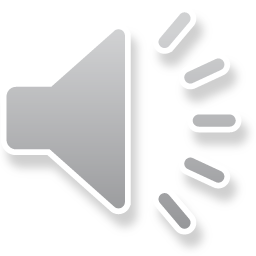